SysML 2.0 Model Lifecycle Management (MLM) Working Group
12/8/2016
System Model Management (SMM)
Model Maturity
TSC1
Total System Configuration (TSC) = System Architecture Model + Reference Links
TSC2
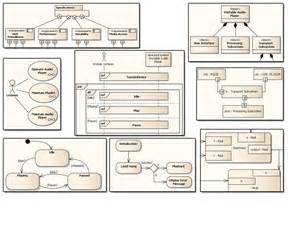 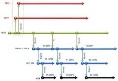 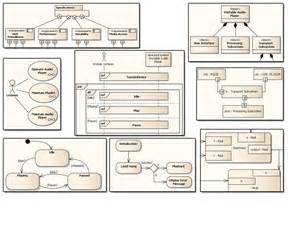 TSC3
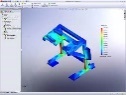 Release & revision history for
SW
Mechanical, 
Electronic  
Electrical
Project
Risks
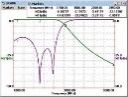 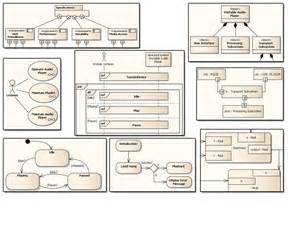 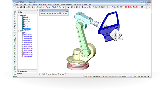 TSC4
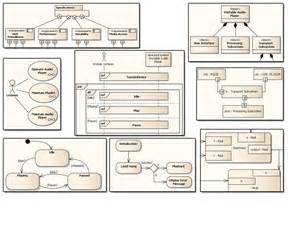 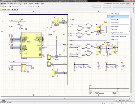 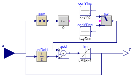 Release & revision history for
Structure
Behavior
Constraints
Analysis Plan
Test Plan
Relationship
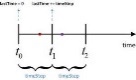 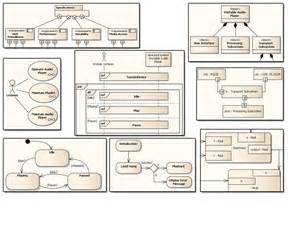 Domain Models
System Architecture Model (SAM)
SysML
time
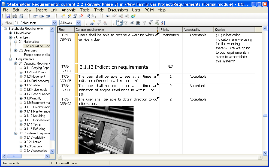 TSC1
TSC3
TSC4
Others….
Provide Change Management for the Total System Configuration (System Architecture Model  + External  Reference links) 
Versioning
Configuration control
Controls & Permissions
Change Process
History
Release & revision history for
Analysis
Trades
Performance evaluation
time
Domain Analytic Models
time
Domain Model
External reference links
Internal reference links
time
TSC defined by SAM & 
Reference links
[Speaker Notes: Review/recommend additional meta data
Version
Date
Author
Change description
Variant
Approval State
Change authorization
ECR
 
Review/update MLM graphic – Annotate existing MLM diagram with key features unless other suggestion. What should be called out on graphic
Manage models and cross model configurations
Baseline/Working (Intermediate)
Branch
Merge
Diff
Rollback
Variant
History 
Version control of elements and aggregates based on Model Configuration Item (MCI) definition
Change history

Metadata – Meta data is data about a model element, User can extend the set of meta data, User defined extended meta data needs to be exchanged. 
Create Model Metadata ( owner, comments, versions, status)
Read Model Metadata ( owner, comments, versions, status)
Update Model Metadata ( owner, comments, versions, status)
Delete Model Metadata ( owner, comments, versions, status)
Manage changes to the element level
Manage changes to Views
Data Protection Controls
Create data protection controls (e.g. access permissions, roles, data rights, markings)
Create data protection controls (e.g. access permissions, roles, data rights, markings)
Create data protection controls (e.g. access permissions, roles, data rights, markings)
Create data protection controls (e.g. access permissions, roles, data rights, markings)
Create data protection controls (e.g. access permissions, roles, data rights, markings)
 
Primary Service
CRUD metadata
Manage Change
CRUD Data Protects

The next-generation modeling language must be capable of management in a heterogeneous and distributed modeling environment. 
The ability to manage change to the model, where multiple users are collaborating on a single model, is challenging enough. This basic capability requires extensive branch and merge capability that includes effective means for evaluating and integrating changes from multiple users, while maintaining a history of all changes. 
These challenges increase when multiple models and tools are all part of the collaboration. 
The ability to integrate with Product Lifecycle Management (PLM) environments, which enable versioning, configuration, and variant management, is a fundamental SME requirement.]
MLM Services
7.0 create, read, update, delete, query model metadata (e.g. owner, comments, version, status)
Metadata – Meta data is data about a model element, #REQ User shall be able to extend the set of meta data, User defined extended meta data needs to be exchanged. 
Create Model Metadata ( owner, comments, versions, status)
Read Model Metadata ( owner, comments, versions, status)
Update Model Metadata ( owner, comments, versions, status)
Delete Model Metadata ( owner, comments, versions, status) 
Query Model Metadata ( owner, comments, versions, status)
8.0 Manage changes to the element level
Request model update 
Create branch Define data privileges (across models) (#?? how does that work across reference links?)
Control access 
Update branch 
Log change 
Re-baseline branch 
Merge branch to trunk 
Define version
Compare/Diff Model Compare/Diff Model Element Compare/Diff Diagram 
9.0 Manage changes to Views {Views are not a special case of Element or CI) (#?? could include references to external documents or scripts for Viewpoints)
10.0 create, read, update and delete Data Protection Controls
Create data protection controls (e.g. access permissions, roles, data rights, markings)
Create data protection controls (e.g. access permissions, roles, data rights, markings)
Create data protection controls (e.g. access permissions, roles, data rights, markings)
Create data protection controls (e.g. access permissions, roles, data rights, markings)
Create data protection controls (e.g. access permissions, roles, data rights, markings)
[Speaker Notes: Request model update Create branch Define data priviledges (across models) Control access Update branch Log change Re-baseline branch Merge branch to trunk Define version Compare/Diff Model Compare/Diff Model Element Compare/Diff Diagram]
MLM Meta-Data
Global Mandatory (minimum set required by implementation):
Global Unique ID
Mandatory for specified element types (user defined/configurable):
Version (for committed changes at the CI level)
Author (creator)
Element description
Permissions 
Optional (may be extended) {Ability to extend meta-data set}
State (Maturity of Elements, e.g. draft, approved, …)
Date (created, modified, …)
Change description
Variant
Approval State
Change authorization
ECR
Engineering Controlled
Internal Peer Reviews
Cross Domain Collaboration
Cross Domain Change Impact
Working Baseline
Program Controlled
Formal Change Process
(CR/CO)
Baseline Control
High Impact to change
Informal Change Process
Frequent Changes
Low Impact to change
Creation (New)
Process Formality
Change Impact
Model Maturity
Backup
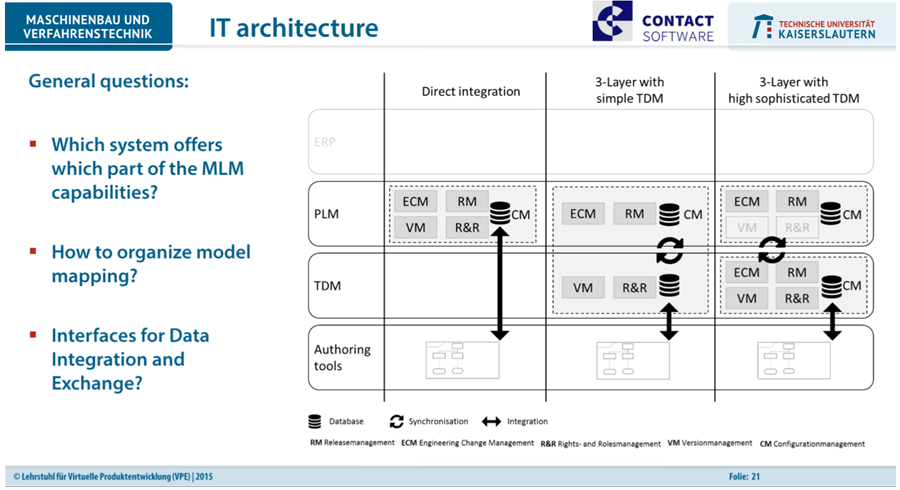